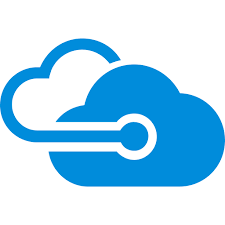 Azure Virtual Network
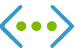 Proximity placement group
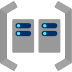 Metadata tier
Middle tier
SAS subnet
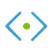 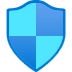 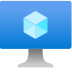 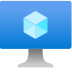 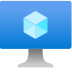 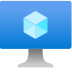 Network security group
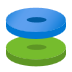 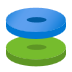 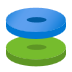 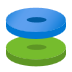 Compute tier
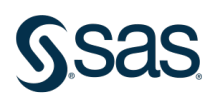 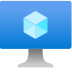 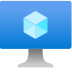 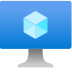 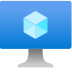 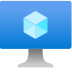 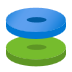 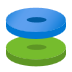 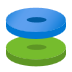 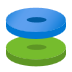 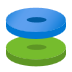 NFS (with nconnect)
Delegated subnet
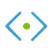 SASDATA
(NFS)
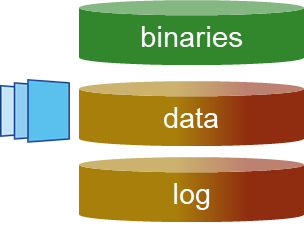 snapshots
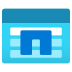 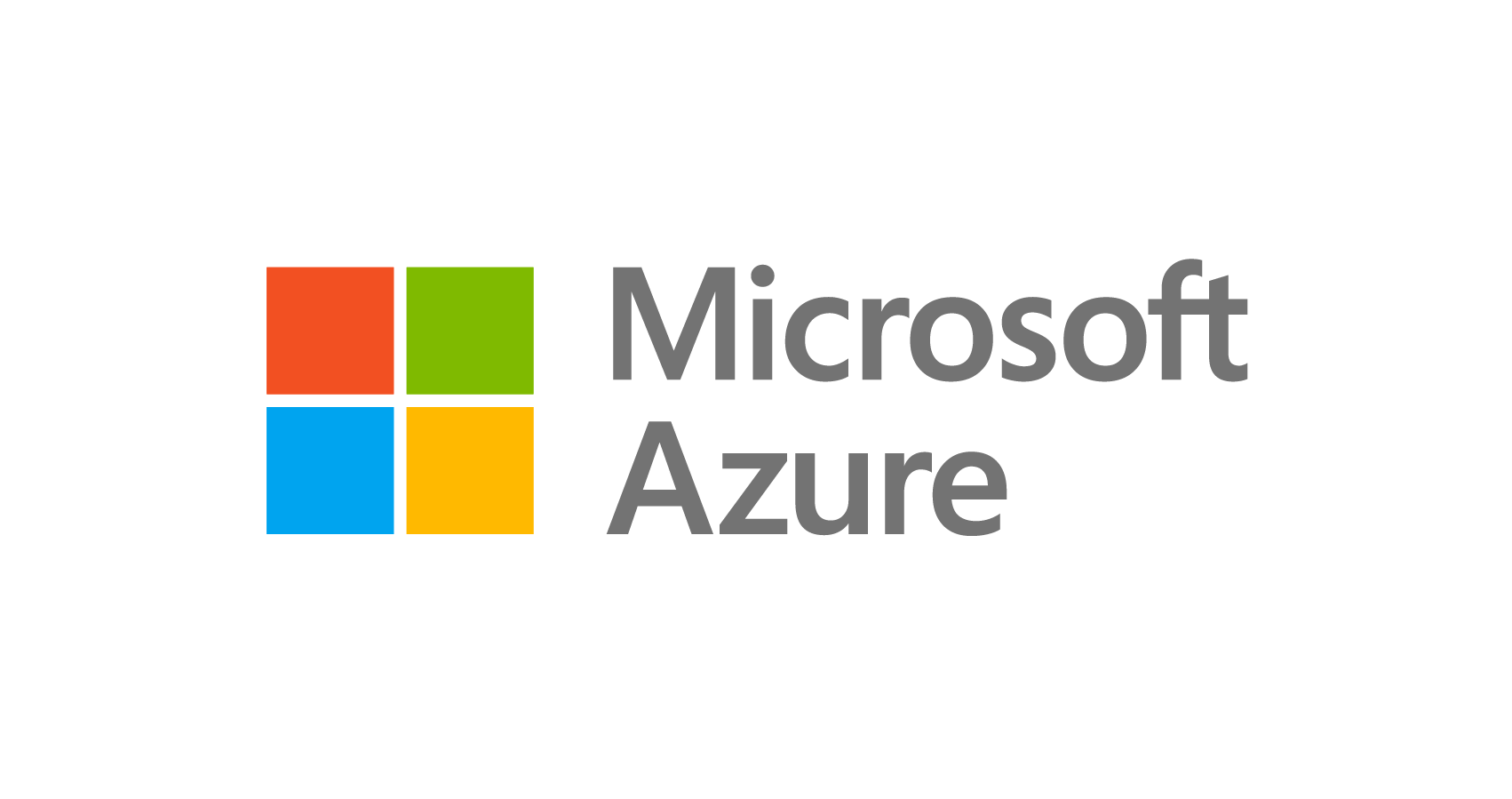 Azure NetApp Files
SASWORK on temporary storage
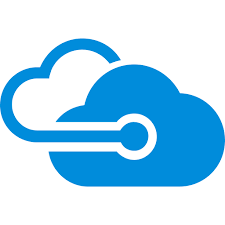 Azure region
Virtual network
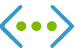 NSG
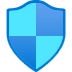 Metadata tier
Middle tier
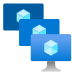 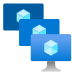 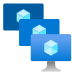 Compute tier
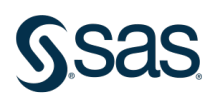 SASWORK on temporary storage
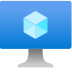 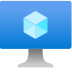 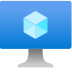 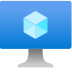 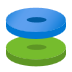 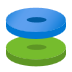 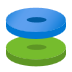 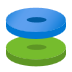 NFS (with nconnect)
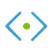 Delegated subnet
SASDATA
(NFS)
snapshots
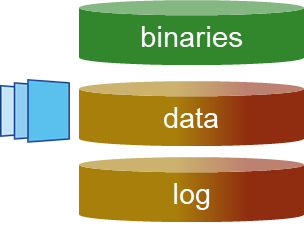 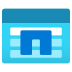 Azure NetApp Files
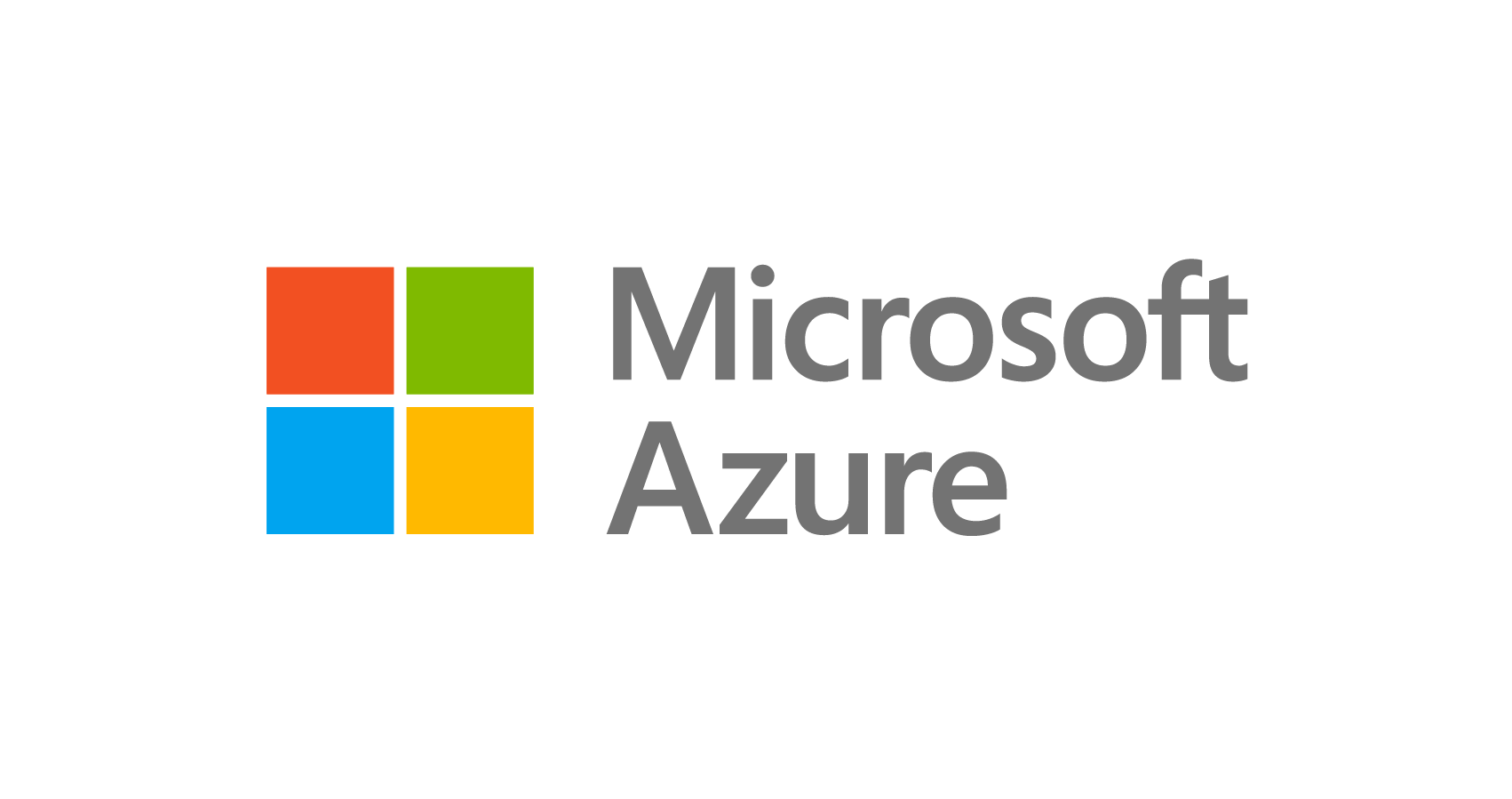 SASWORK on Azure managed disk
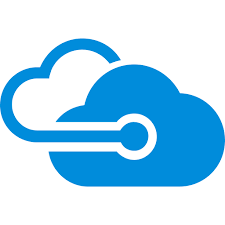 Azure region
Virtual network
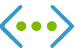 Network security group
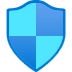 Metadata tier
Middle tier
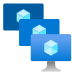 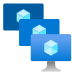 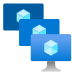 SASWORK on managed disk
Compute tier
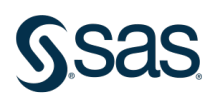 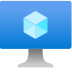 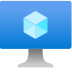 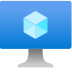 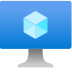 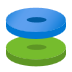 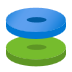 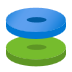 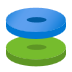 NFS (with nconnect)
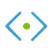 Delegated subnet
SASDATA
(NFS)
snapshots
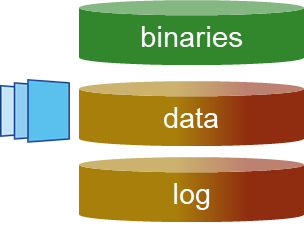 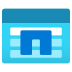 Azure NetApp Files
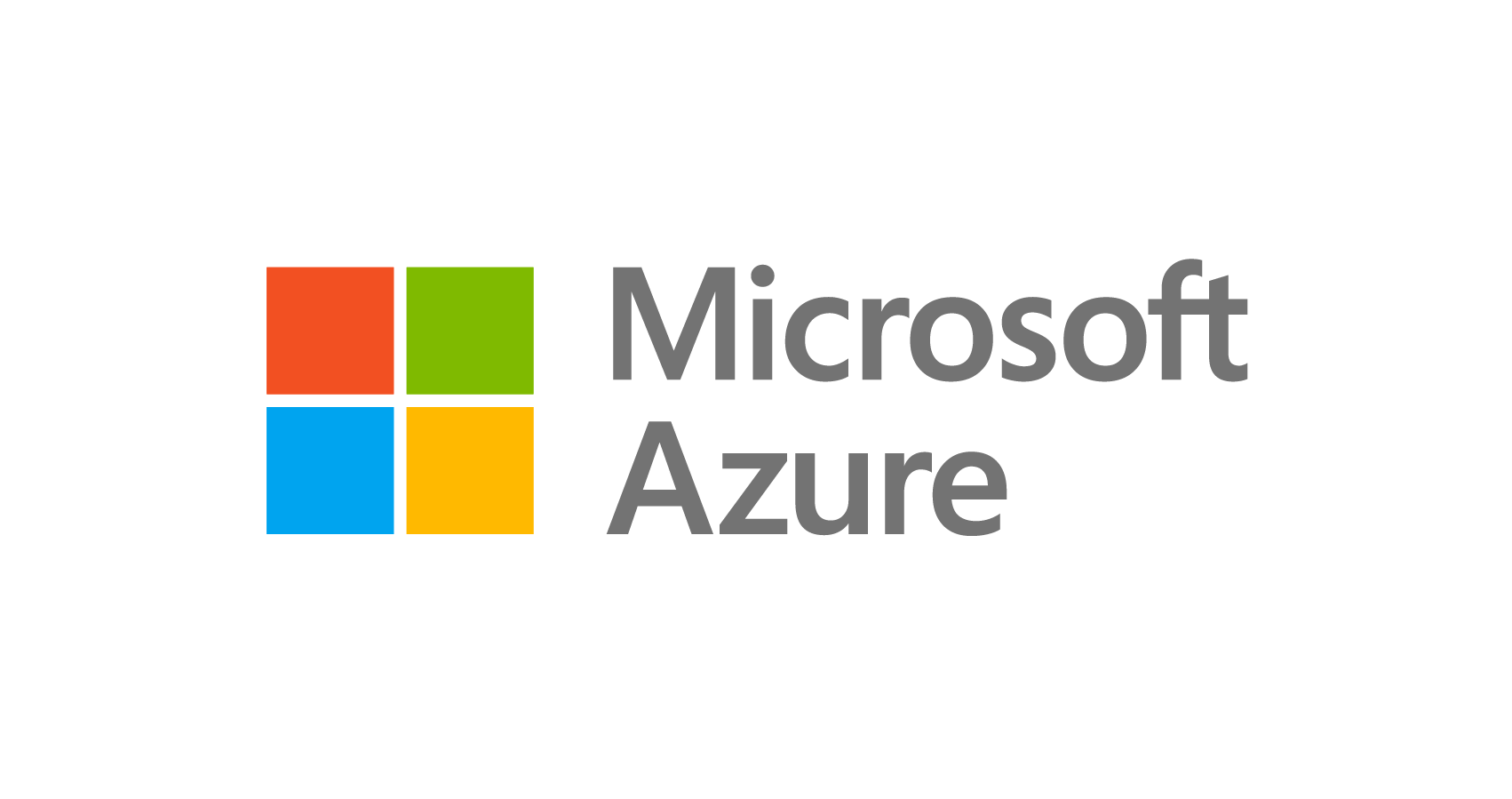 SASWORK on Azure NetApp Files
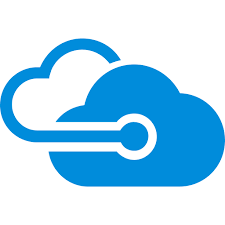 Azure region
Virtual  network
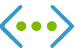 Network security group
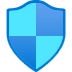 Metadata tier
Middle tier
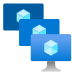 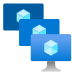 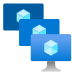 Compute tier
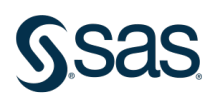 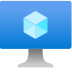 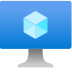 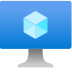 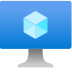 NFS (with nconnect)
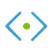 Delegated subnet
SASWORK
(NFS)
SASWORK
(NFS)
SASWORK
(NFS)
SASWORK
(NFS)
Independent SASWORK volumes on Azure NetApp Files
SASDATA
(NFS)
snapshots
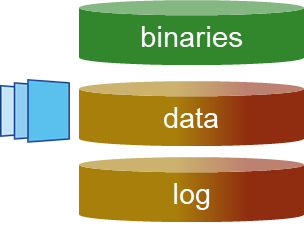 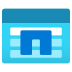 Azure NetApp Files
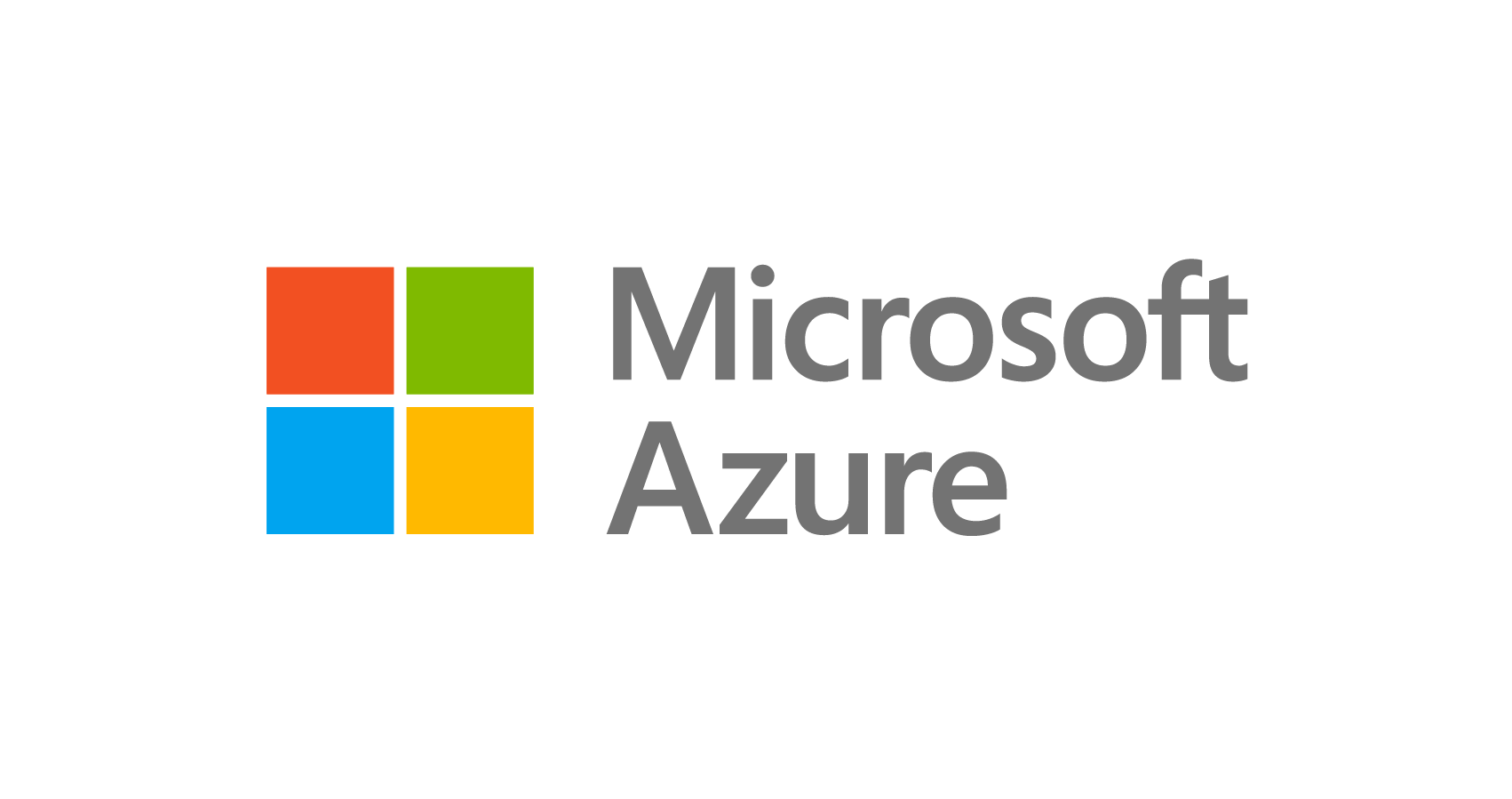 SASDATA on Azure NetApp Files with cross-region replication
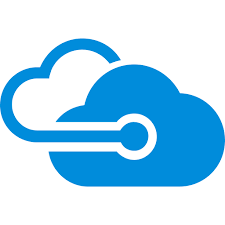 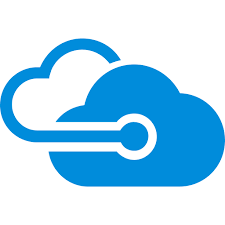 Azure region
Azure region
Virtual network
Virtual network
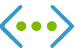 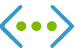 Network security group
Network security group
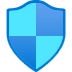 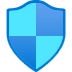 Metadata tier
Middle tier
Metadata tier
Middle tier
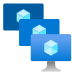 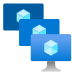 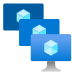 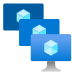 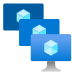 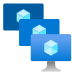 Compute tier
Compute tier
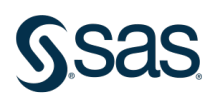 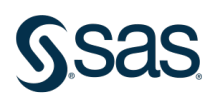 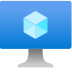 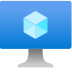 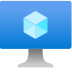 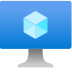 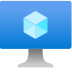 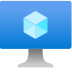 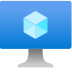 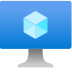 NFS (with nconnect)
NFS (with nconnect)
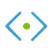 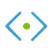 Delegated subnet
Delegated subnet
SASWORK
(NFS)
SASWORK
(NFS)
SASWORK
(NFS)
SASWORK
(NFS)
SASWORK
(NFS)
SASWORK
(NFS)
SASWORK
(NFS)
SASWORK
(NFS)
Independent SASWORK volumes on Azure NetApp Files
Independent SASWORK volumes on Azure NetApp Files
Azure NetApp Files cross-region replication
SASDATA
(NFS)
SASDATA
(NFS)
snapshots
snapshots
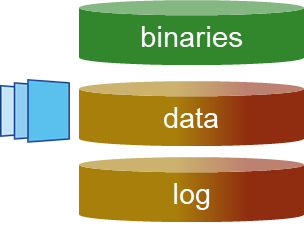 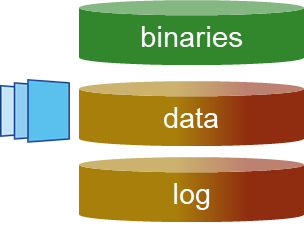 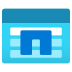 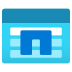 Azure NetApp Files
Azure NetApp Files
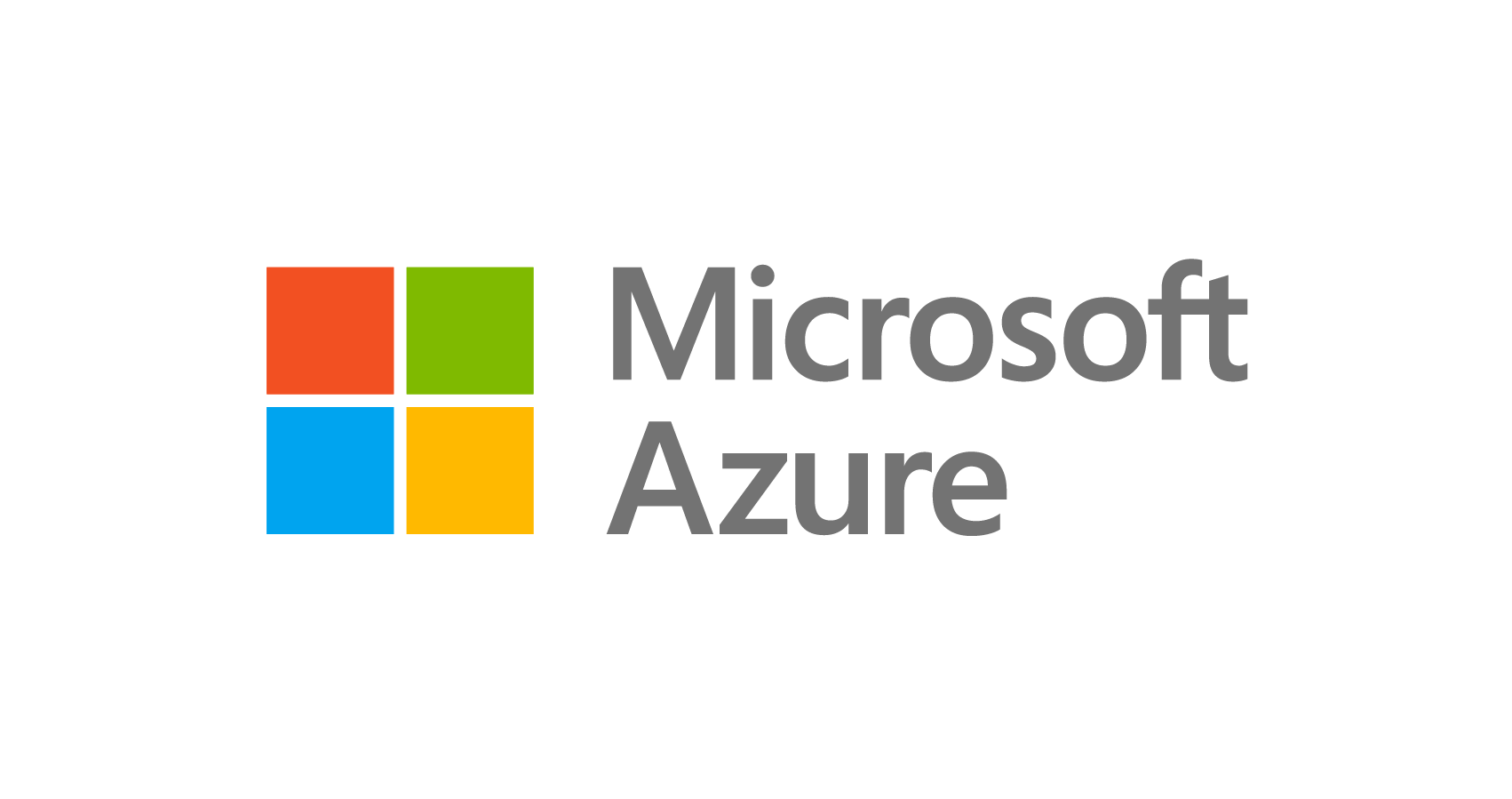